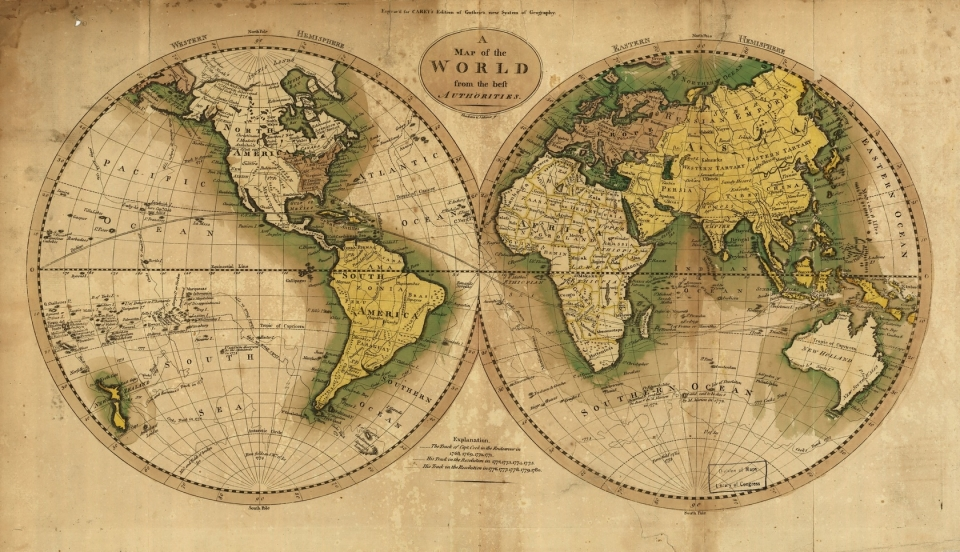 Как предупредить 
        неуспеваемость?
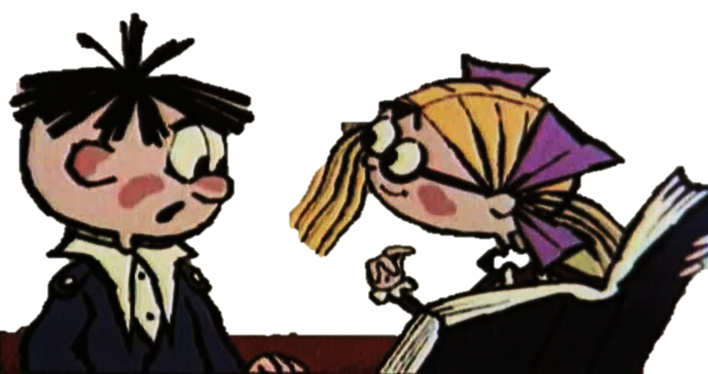 Типы неуспевающих учащихся
Первая группа - учащиеся, у которых отсутствуют мотивация;
вторая группа - учащиеся, которые проявляют слабые способности к обучению; 
третья группа - учащиеся с неправильно сформировавшимися навыками учебного труда и не умеющие трудиться.
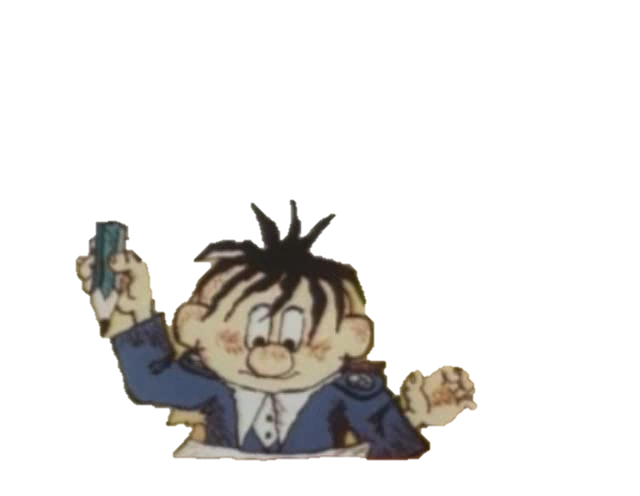 Неуспеваемость: предупреждение и устранение
Предупреждением неуспеваемости служит такая организация деятельности учащихся, в которой учитываются их трудности в обучении и оказывается постоянная помощь в организации полноценной учебной деятельности каждого школьника.
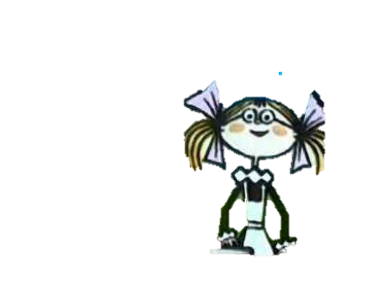 Пути предупреждения неуспеваемости
Педагогическая профилактика - поиски оптимальных педагогических систем, в том числе применение активных методов и форм обучения, новых педагогических технологий. 

Педагогическая диагностика - это систематический контроль и оценка результатов обучения, своевременное выявление проблем, которые возникают в образовательном процессе.
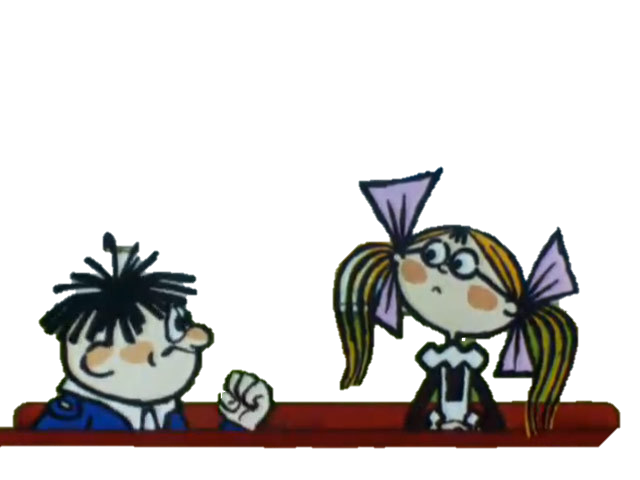 Пути предупреждения неуспеваемости
Педагогическая терапия направлена на реализацию мер по устранению отставаний в учебе. К ним относятся либо дополнительные занятия, либо группы выравнивания. Их целью является ликвидация выявленного у отдельных учеников отставания в учебе. Выбор упражнений для каждого ученика должен быть продуман таким образом, чтобы ученик смог устранить пробелы и впоследствии активно участвовать в работе класса.
 Воспитательное воздействие. Поскольку неудачи в учебе связаны чаще всего с плохим поведением, то с неуспевающими учениками должна вестись индивидуальная воспитательная работа, которая включает и работу с семьей школьника.
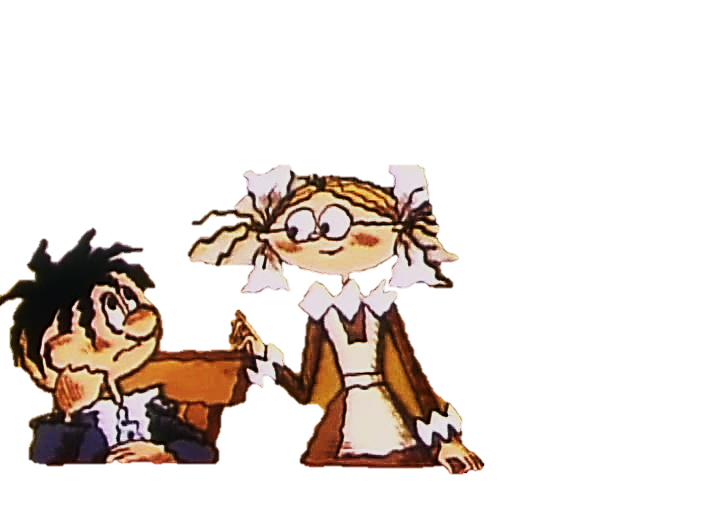 Сформировать мотивацию учения — значит помочь преодолеть неуспеваемость.
Учебная мотивация — это процесс, который запускает, направляет и поддерживает усилия, направленные на выполнение учебной деятельности. Это сложная, комплексная система, образуемая мотивами, целями, реакциями на неудачу, настойчивостью и установками ученика.
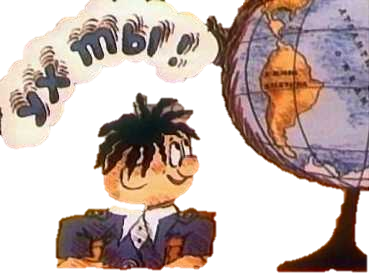 Ситуация успеха
Ситуация успеха – это такое целенаправленное, организованное сочетание условий, при которых создается возможность достичь значительных результатов в учебной деятельности.
Задача учителя состоит в том, чтобы дать возможность учащимся проявить свою индивидуальность, творчество, избавить от чувства страха, и вселить уверенность в свои силы. 
Дифференцированное обучение позволяет каждому ученику работать в своем темпе, дает возможность справиться с заданием, способствует повышению интереса к учебной деятельности, формирует положительные мотивы учения.
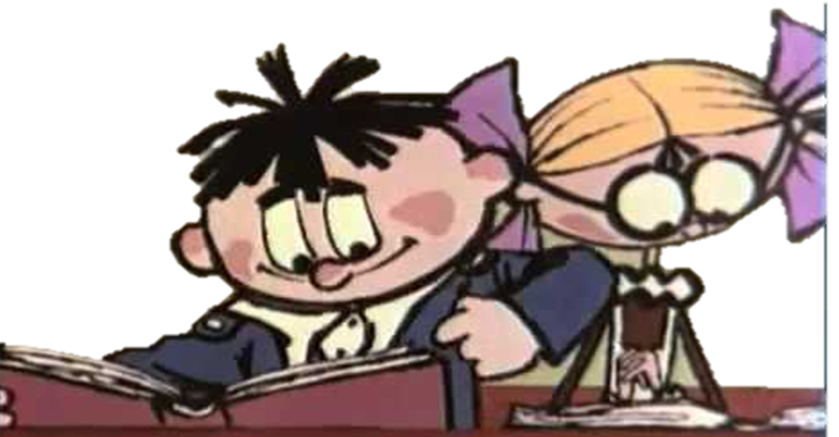 Профилактика неуспеваемости
Основное условие предупреждения и преодоления неуспеваемости – это высокое качество урока!
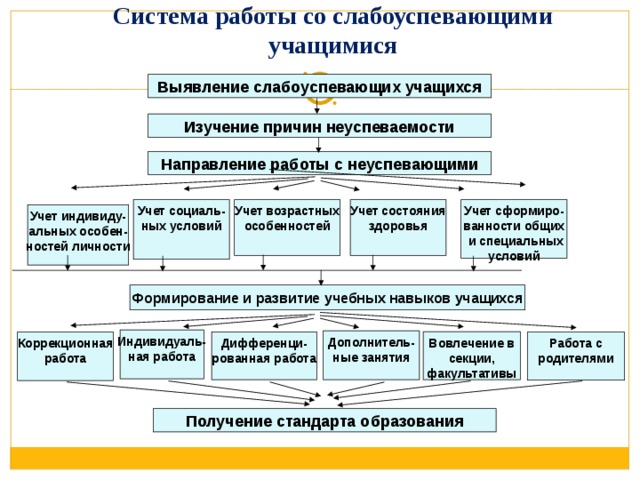 Цель обучения ребенка состоит в том,
 чтобы сделать его способным 
развиваться дальше без помощи учителя.
                                                       Хаббард.
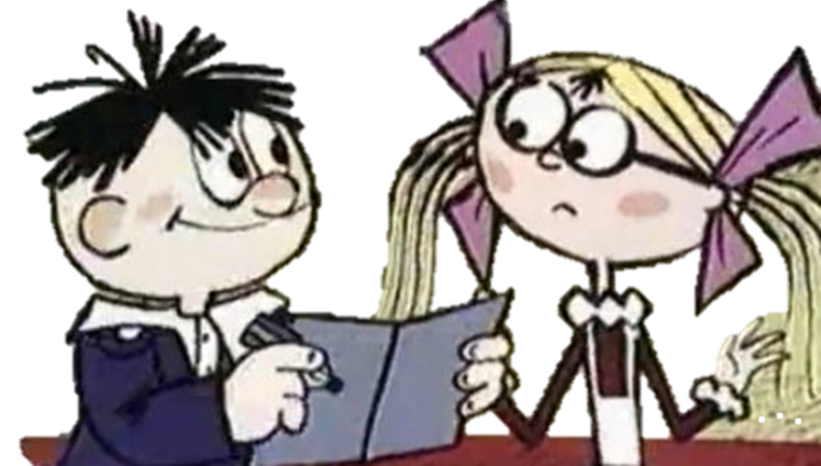